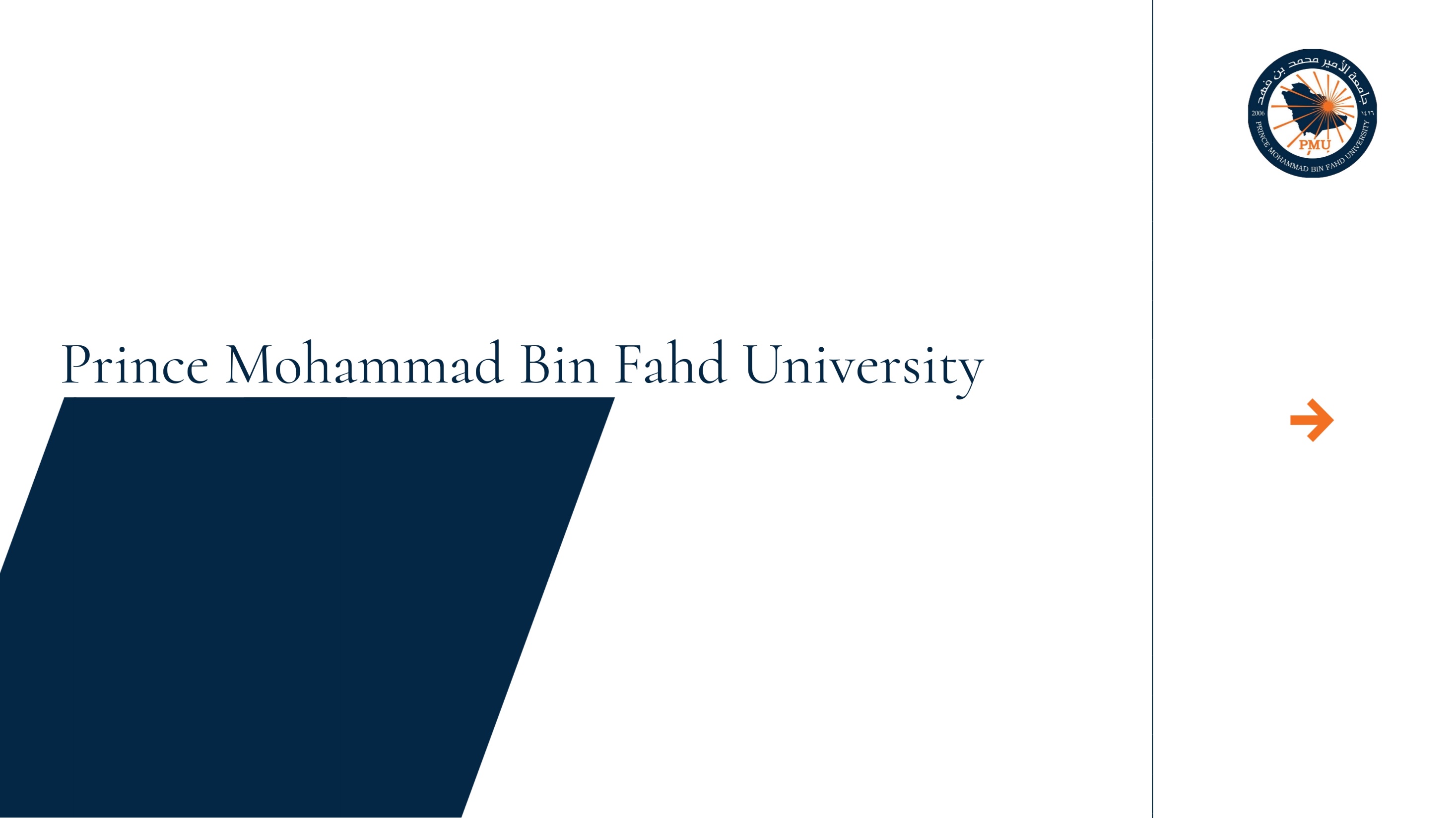 1st International Electronic Conference on Vaccines: RNA Vaccines, Current Challenges and Future Developments (IECV 2023), Vaccines MDPI, Online, 01–15 December 2023.

Rabaï Bouderhem,
Assistant Professor
College of Law, Prince Mohammad Bin Fahd University, Khobar, Saudi Arabia
Challenges faced by states and the WHO in regulating efficiently the use of mRNA vaccines
Abstract:
According to the World Health Organization (WHO), there is no formal regulatory guidance specifically for mRNA-based vaccines. 
However, WHO provides information and regulatory considerations regarding key aspects of the manufacture and quality control, and nonclinical and clinical evaluation, of preventive mRNA vaccines against infectious disease for human use. 
The global research and development of mRNA vaccines have been prodigious over the past decade, and the work in this field has been stimulated by the urgent need for rapid development of vaccines in response to an emergent disease such as the current COVID-19 pandemic. 
In the EU no regulatory guidelines presently exist that specifically address mRNA-based vaccines. 
The existing regulatory framework, however, clearly defines that mRNA-based vaccines in most cases have to be centrally approved. 
In the UK, both mRNA vaccines were granted temporary regulatory authorization under Regulation 174 of the Human Medicine Regulations 2012. 
The potential of mRNA vaccine as a technology to rapidly respond to public health emergencies of infectious diseases, in addition to application for prophylactic vaccines for additional infectious diseases, have underscored the need for international regulatory convergence for mRNA vaccines. 
The challenges faced by states in the use of mRNA vaccines include not only regulatory gaps but also technical issues such as the need for cold storage and transportation.
1. Introduction
The mRNA vaccines played a crucial role in tackling the COVID-19 pandemic.
The Pfizer/BioNTech and Moderna mRNA vaccines were generally authorized for emergency use less than one year after the emergence of COVID-19, which demonstrated an incredible speed in COVID-19 understanding.
Emerging mRNA technologies have been studied for their potential qualitative impact against diseases such as rabies, influenza, Zika, HIV and cancer, as well as for veterinary purposes.
However, many challenges need to be solved. 
There are today no specific EU regulations nor guidelines relating to the challenges posed by mRNA-based vaccines. 
However, EU law explicitly requires that mRNA-based vaccines have to be approved by a central regulatory. 
Moreover, WHO did not release specific guidelines or any legally binding rules dealing with mRNA-based vaccines. 
WHO only provides information and regulatory considerations regarding key aspects of the manufacture and quality control, and nonclinical and clinical evaluation, of preventive mRNA vaccines against infectious disease for human use.  
The need for international regulatory convergence for mRNA vaccines is an ab-solute necessity and could be achieved by the WHO in accordance with its constitutional mandate to tackle pandemics and global health crises
2. Challenges and ethical concerns faced by states and the WHO in regulating efficiently the use of mRNA vaccines
3. The WHO’s constitutional mandate to regulate the use of mRNA vaccines
The WHO works closely with national authorities, vaccine developers, manufacturers, regulators and other partners to ensure that mRNA vaccines are safe, effective and accessible for everyone who needs them. 
However, it is crucial to have harmonized guidelines and legally binding rules related to the challenges faced by states in using mRNA vaccines. 
Technical challenges such as technology transfer, cold-chain storage, scalability, manufacturing, IP rights should be regulated by the WHO which constitutional mandate to deal with global health crises will facilitate interstate cooperation and eventually promote vaccine equity. 
Regarding ethical and regulatory is-sues, a reform of the International Health Regulations (IHR) is necessary. 
New coercive powers  should be granted to the WHO not only in times of pandemics but also for the development of new vaccines and technology such as the mRNA vaccine plat-form.
4. Examples of states regulations and international guidelines for the use of mRNA vaccines
In the United States, the Food and Drug Administration (FDA) has regularly amended the emergency use authorizations (EUAs) of the Moderna and Pfizer-BioNTech COVID-19 bivalent and monovalent mRNA vaccines to simplify the vaccination schedule for most individuals. 

On 11 September 2023, FDA released new guidelines and decided to update the list of approved mRNA vaccines, which ‘include [now] a monovalent (single) component that corresponds to the Omicron variant XBB.1.5’.

In the European Union, the European Medicines Agency (EMA) has granted conditional marketing authorizations (CMAs) to four COVID-19 vaccines, including two mRNA vaccines: Comirnaty (Pfizer/BioNTech) and Spikevax (Moderna).  

The CMAs are valid for one year and need to be renewed annually. The EMA has also approved a booster dose of Comirnaty for people aged 12 years and older, at least six months after completing the primary vaccination course .
5. Conclusions
On May 5, 2023, WHO Director-General Tedros Adhanom Ghebreyesus officially decided to end the COVID-19 public health emergency of international concern (PHE-IC).  
However, he invited states parties to the International Health Regulations (IHR) to pursue their efforts in tackling the COVID-19 pandemic by keeping track of new variants, death tolls as well as reporting information surveillance to the WHO. 
Here, it is important to highlight international cooperative as a lever towards vaccine equity. 
The WHO has the ability to be a catalyzer and provide the adequate legal framework in the field of mRNA vaccines and their development. 
New rules should be adopted un-der the auspices of the WHO and states must pursue their efforts to harmonize their respective national legislations. As discussed, many challenges exist today such as explicit consent in research and development of mRNA vaccines, ethics or technical capabilities in LMICs. 
Under the WHO, legal tools that may help LMICs access easily new vaccines exist but they need to be amended in order to achieve vaccine equity and tackle efficiently any future global health crisis.